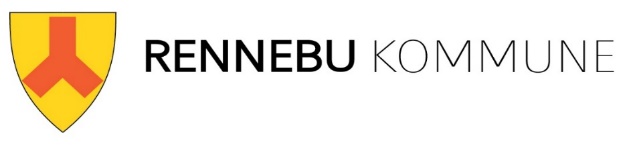 Arbeid med kompetanseløftet og inkluderende praksis
Våre erfaringer, så langt
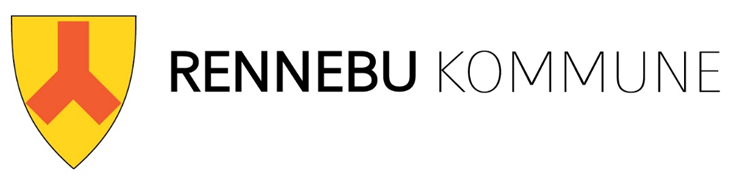 Barnehagene i Rennebu
Vonheim barnehage




7 avdelinger  - småbarn, storbarn, kombinert, førskolegruppe
Til sammen 29 ansatte
Stillingsressurs utover grunnbemanning:
100 % stilling går inn på avdeling i møte og plantid.
40 % språkressurs  - minoritetsspråklige barn.
Voll barnehage



2 avdelinger – småbarn og storbarn
Til sammen 7 ansatte

Stillingsressurs utover grunnbemanning:
20 % stilling går inn på avdeling i møte og plantid.
Samlokalisert med Voll skole, -privat skole.
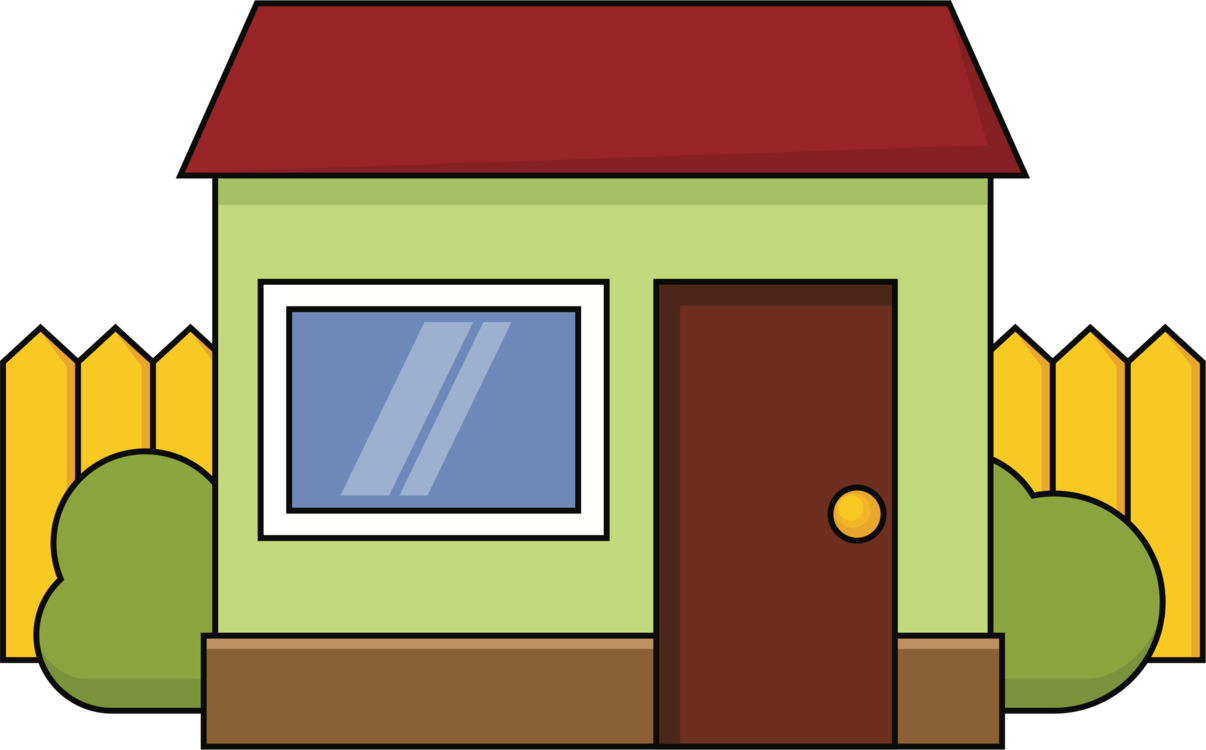 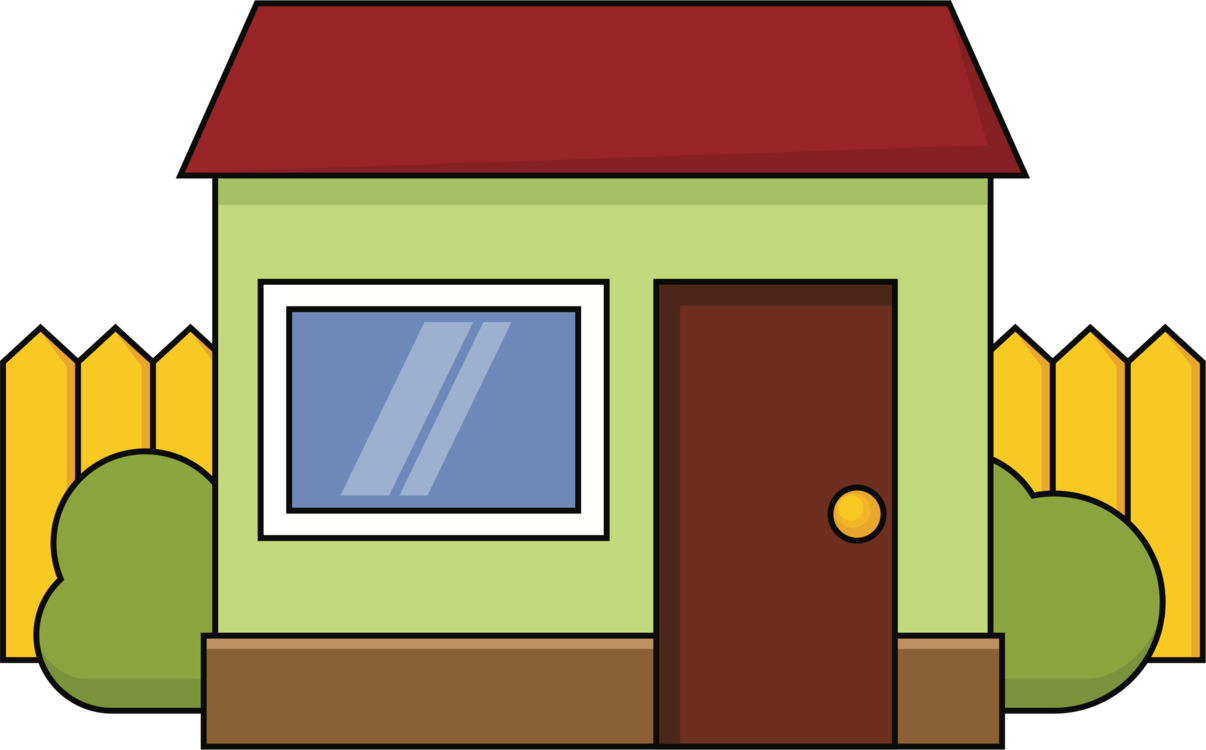 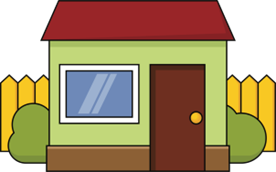 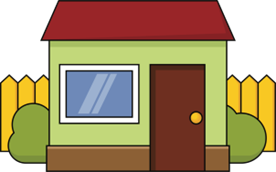 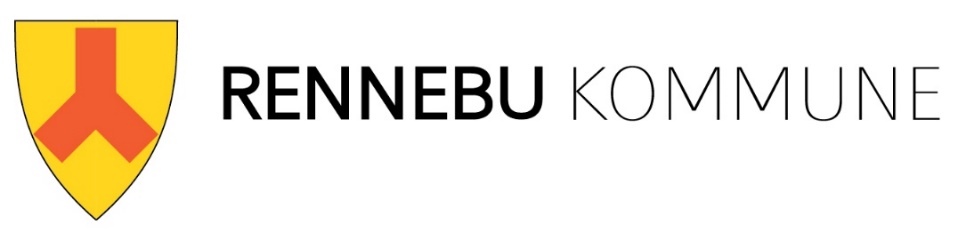 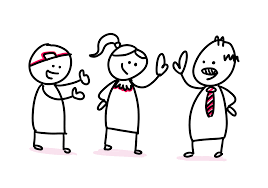 Utviklingsteam
Opprettet høsten 2021
Deltagere: pedagogisk ledere fra begge barnehagene, styrerne og virksomhetsleder

Teamets mandat:  
Samarbeide om utviklingsarbeid i barnehagene i Rennebu
Sikre felles faglig fokus og at vi drar i samme retning

Mål: 
 Gi barna et barnehagetilbud av høy kvalitet
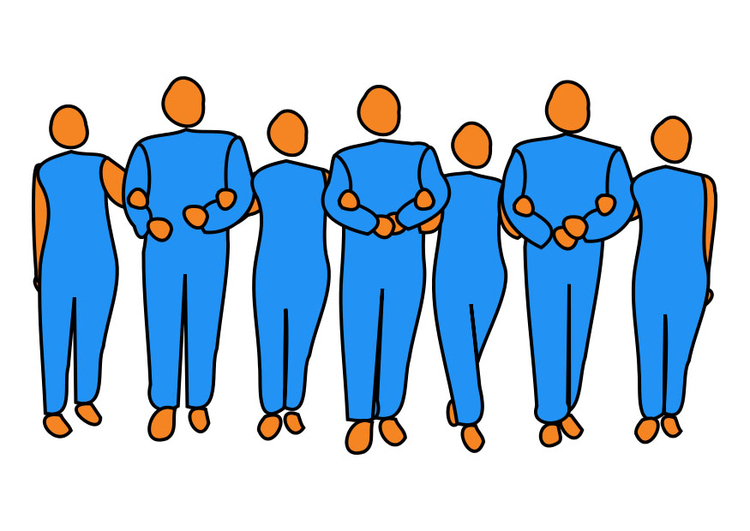 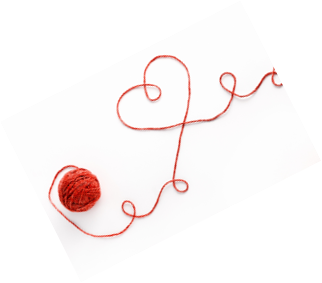 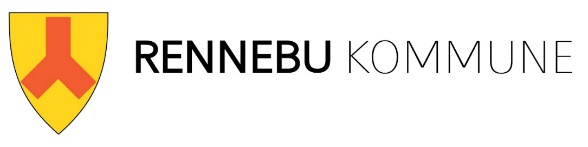 Den røde tråden – også i planer
Plan for kompetanse og kvalitetsutvikling 2023 - 2026
Felles prioritert utviklingsområde for barnehagene, skolen og PPT: 
    Kompetanseløftet og inkluderende praksis

Årsplan for barnehagene
 Tiltak: 
Arbeide med kompetanseløftet og inkluderende praksis i samarbeid med PPT og DDMH (innen REKOM)
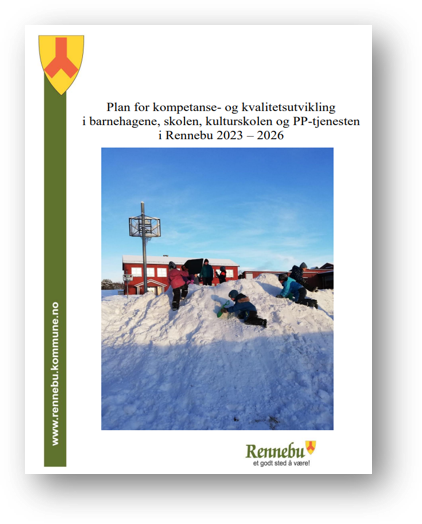 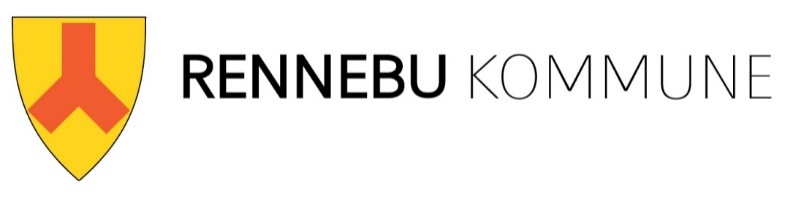 Utviklingsarbeid i REKOM
Høsten 2022
1. Tema: ledelse av utviklingsarbeid
Veiledning til utviklingsteam
Veileder fra DMMH: Mari Westerhus

2. Tema: Kompetanseløftet  -  Inkluderende  	praksis:
Inkluderingsanalysen: i samarbeid med PPT
Leder av PPT:  Lill Therese Varsi
Pedagogisk psykologisk rådgiver: Unni Smestu
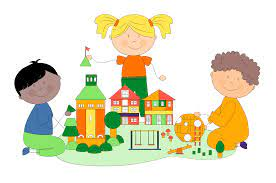 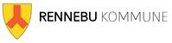 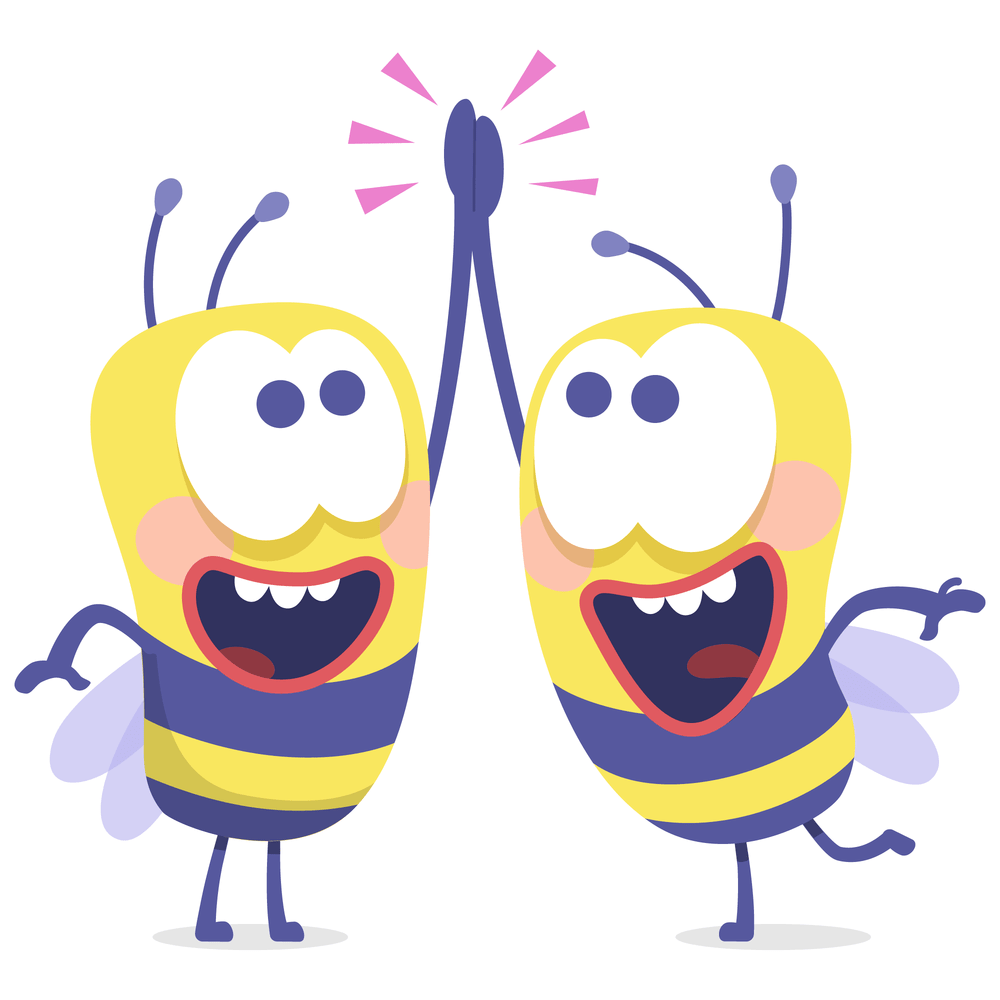 Voll barnehage kom i gang høsten 2022
Vonheim barnehage kom i gang januar 2023
Alle ansatte startet med å svare på en spørreundersøkelse som er inkluderingsanalysen.
Deretter hadde ledergruppa i hver barnehage samlinger med PPT der vi gikk igjennom resultatene og ble enige om hvilken påstand vi hadde et behov for å fokusere på.
Valgt påstand: VI tilstreber en praksis som ivaretar «barnets stemme» uavhengig av uttrykksform og kognitive forutsetninger.
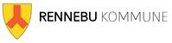 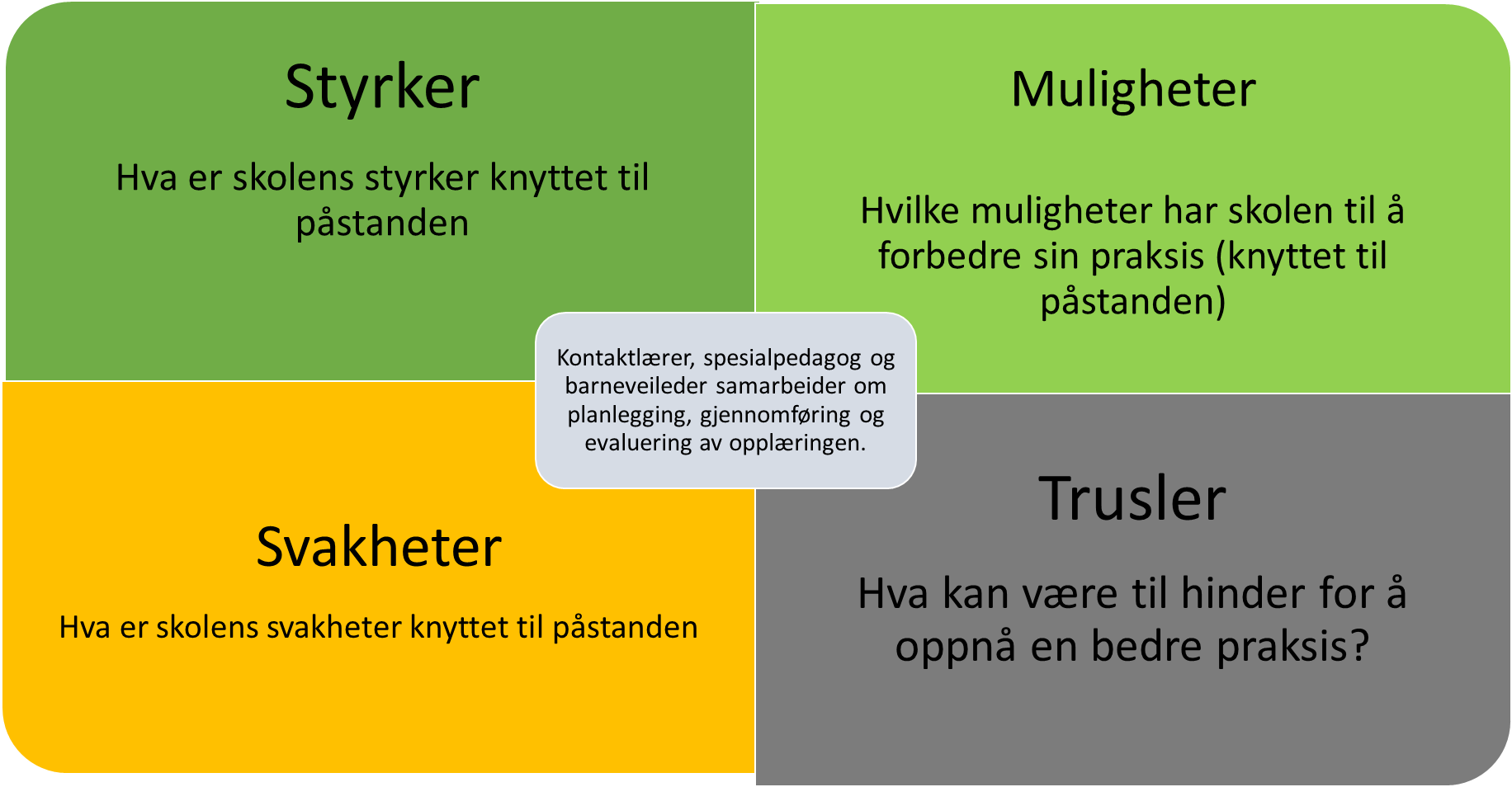 Hele personalet gjennomførte SWOT-analysen på et personalmøte etter at påstand ble valgt ut.
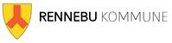 Gjennom SWOT- analysen så vi et behov for å gå grundigere inn i vår praksis og hva som skjer barna imellom. Er det slik vi tror det er?
Vi følte at vi ikke kunne finne fokusområde og problemstilling før vi hadde undersøkt dette nærmere.
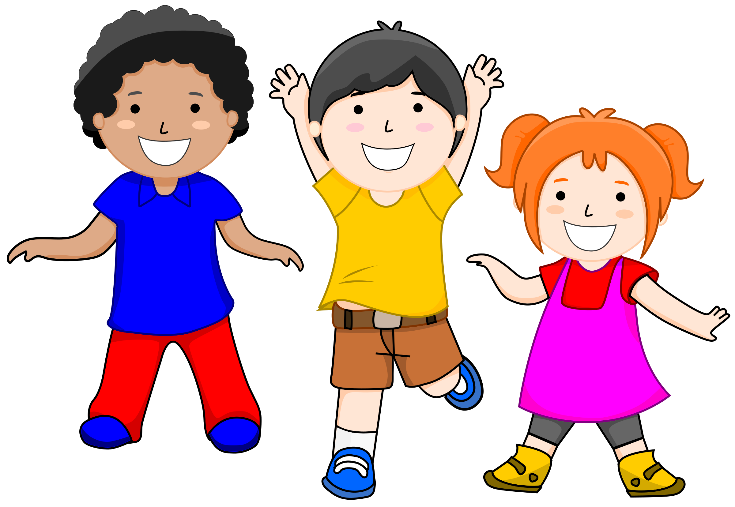 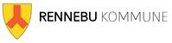 Bruk av observasjonsverktøy
Hva er det som ligger bak de konfliktene som oppstår, og hvem tar som oftest lederrollen i leken?
Blir alle hørt, eller er det noen som aldri blir hørt?
Hvordan tar barna kontakt med hverandre?
Er det noen som oftere blir invitert med i leken enn andre?
Er det barn som oftere får negativ kontakt enn positiv kontakt fra andre barn?
Er vi ansatte tett nok på?
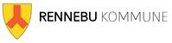 Valget falt på å bruke sosiogram
Vi hadde med oss Unni fra PPT på planleggingsdagen på januar der vi skulle se nærmere på bruken av sosiogram.
Vi laget egne skjema og ble enige om å bruke grønn strek for positiv kontakt og rød strek for negativ kontakt. Eksempel:
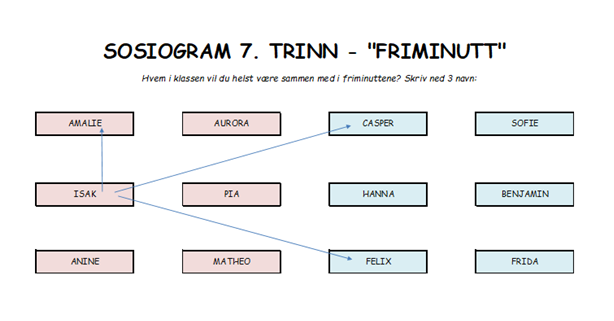 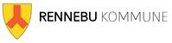 Observasjonsverktøy som en del av forankringsprosessen:
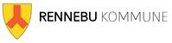 Gode refleksjonsspørsmål som dukket opp underveis:
Når barn sier tydelig ifra til andre barn om hva som er akseptabelt og ikke, er det da negativ eller positiv kontakt?
Og hvordan velger barnet å ta imot beskjeden?
Når barn går inn i en lek uten å tilpasse seg leken, også da blir avvist? Han får negativ kontakt tilbake, men på grunnlag av barnets inngang i lek.
Hvordan skal ansatte gå inn for å hjelpe?
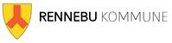 Å få alle med – kjernen i forankring
Ved bruk av sosiogrammene ble alle ansatte utfordret på å observere. Ped.lederne planla dato og tidspunkt for hver enkelt fagarbeider på avdelingen når de skulle observere. Alle skulle deretter legge frem sin observasjon på refleksjonsmøtene. Fagarbeiderne fikk på denne måten et eierforhold til utviklingsarbeidet.
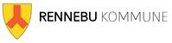 Sentrale element:
Ansvarliggjøring hos hver enkelt
Å sette det på sakslistene til møtene er viktig for å opprettholde fokus, og for å få fremskritt.
Faste punkt på de ulike møtene, helt fra styrermøter, ped.ledermøter, refleksjonsmøter, personalmøter og planleggingsdager.
Hverdagen tar oss alle (sykdom, vikarer, nye ansatte) viktig å stoppe opp og se seg tilbake noen ganger.
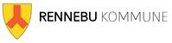 HVA PPT BIDRAR MED?
Hjelper oss til å se vår egen praksis utenfra, stiller gode refleksjonsspørsmål til både styrer, ped.ledere og fagarbeidere.
PPT er tilgjengelige når vi trenger det, og stiller opp som regel ved forespørsel fra barnehagene.
Godt med hjelp fra PPT når en står fast, og helt ikke vet veien videre.
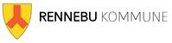 Betydningen av utviklingsteam i denne prosessen:
Veiledning av ped.lederne i forhold til ledelse av utviklingsarbeidet.
Spesielt viktig for en så liten barnehage som Voll har et mindre fagmiljø.
Gode refleksjoner rundt ledelse på tvers av ped.ledergruppene i begge barnehagene.
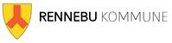 VEIEN VIDERE FOR VOLL BARNEHAGE:
Vi jobber med en god problemstilling som skal oppleves spennende og krevende å jobbe med, den skal utfordre oss litt. 

Storbarnsavdelingen har allerede skiftet fokus fra tur til å utforske nærmiljøet (gode tilbakemeldinger fra foreldre på dette)
Ser et behov for mer lekekompetanse blant ansatte der vi kan bruke leken til å fange opp barna som trenger å bli med, sitat fra en ped.leder: «vi skal tilføre leken det lille ekstra».
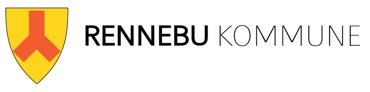 UTVIKLINGSARBEID I BARNEHAGENE I RENNEBU
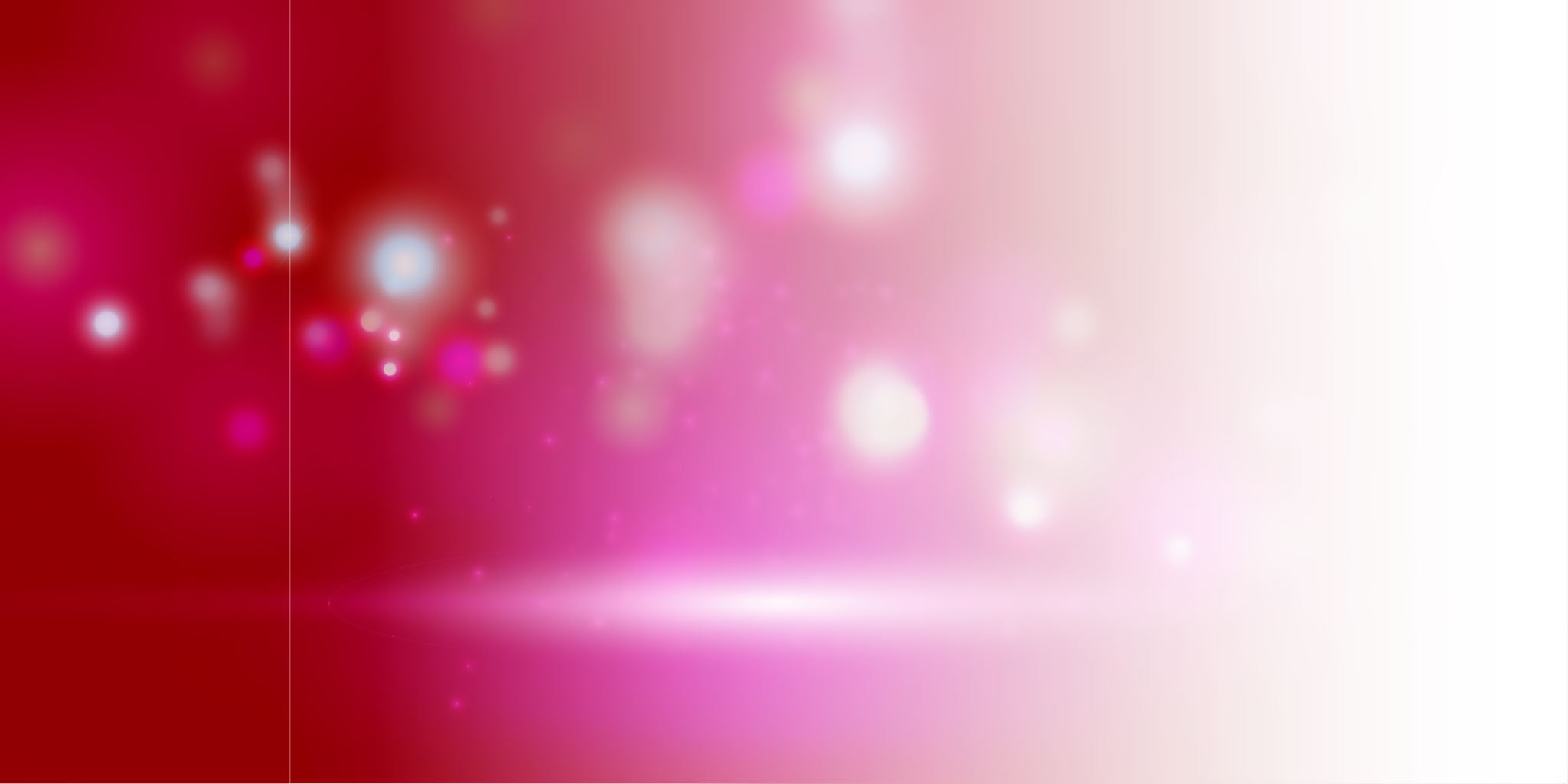 EVENTYRET OM UTVIKLINGSARBEIDET VED VONHEIM BARNEHAGE
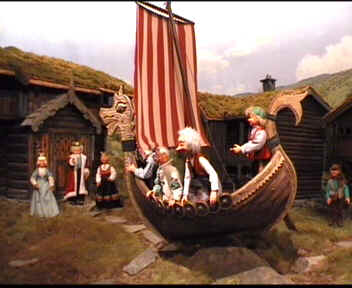 Det var engang en barnehage som het Vonheim, det heter den fremdeles forresten..
På Vonheim har det vært drevet utviklingsarbeid i mange, mange år. Men nå skal jeg fortelle fra da det arbeidet vi er i gang med nå, startet.
Vi kan si at det handler om Espen Askeladd og de gode hjelperne! Kanskje Marta, som var styrer på Vonheim da og er virksomhetsleder for begge barnehagene nå, kan være Askeladden. Marta må ha gode hjelpere, både som ledere i barnehagene og på avdelingene og alle som jobber for at barna skal trives å ha det bra! Vi må heller ikke glemme Nina, som er kommunalsjef og som snakker vår sak i administrasjonen og til politikerne, samt Silje som gjør en viktig jobb med merkantile oppgaver og skaffer vikarer, som vi også er avhengig av for å få en god barnehage!
For å finne ut hva de gode hjelperne kunnen, men også hva de kunne bli bedre på, ble det tatt en:
Ståstedsanalyseder ansatte i barnehagen svarte på spørsmål og kom fram til  områder vi ønsket å jobbe mer med(2019):- livsmestring- psykisk helse- robuste barn- vennskap og samspill- lek- foreldrerollen
Steget videre ble å bli en del av «MOT – barnehagen som samfunnsbygger».
Vi følte at det MOT står for, var i overensstemmelse med det vi står for og mye av det vi ønsket å jobbe videre med etter ståstedsanalysen.
RBUS deltok også i MOT, så vi ønsket en helhet for barn og foreldre i Rennebu. Vårt første MOT kurs var i august 2020.
Vi kan tenke oss at Kongen i eventyret er de statlige føringene og samfunnsmandatet vårt: 
1. JANUAR 2021 KOM DET EN ENDRING I BARNEHAGELOVEN SOM SIER AT ALLE BARN HAR RETT TIL ET «GODT OG TRYGT BARNEHAGEMILJØ»  
I MOT-TREKANTEN SNAKKER VI OM:
Vise bakgrunnsforståelse
Skape godfølelsen
Praktisere tøff kjærlighet  
DETTE SAMSVARER MED DET Å JOBBE FOR ET GODT OG TRYGT BARNEHAGEMILJØ!
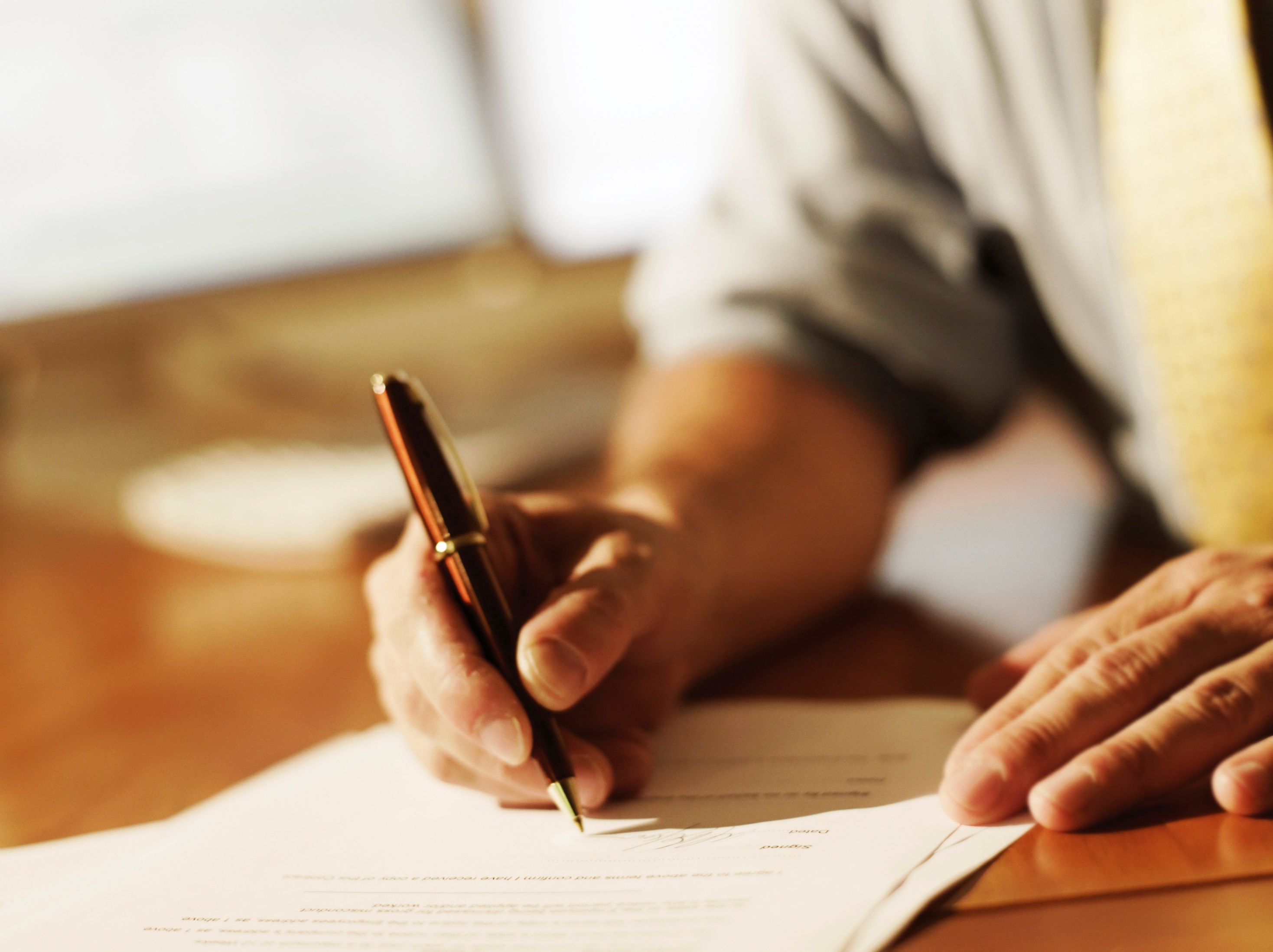 METODER VI HAR BRUKT FOR Å IMPLEMENTERE DETTE ARBEIDET:
PRAKSISFORTELLINGER DER HVER ENKELT ANSATT SKRIVER NED EN HENDELSE BASERT PÅ DE TRE OMRÅDENE I MOT-TREKANTEN
VI HAR HATT GOD MØTESTUKTUR, DER ALLE AVDELINGER GJENNOMFØRER REFLEKSJONSMØTER ANNENHVER UKE.
I DISSE MØTENE BLIR DET REFLEKTERT RUNDT PRAKSISFORTELLINGENE.
DETTE GJØR SITT TIL AT ANSATTE SAMMEN FÅR LØFTET HVERDAGEN OG DENS HENDELSER TIL ET FAGLIG NIVÅ. VI UTVIKLER OSS, UTFORDRER HVERANDRE OG VI FØLER MESTRING OG LÆRING.
PRAKSISFORTELLINGSSKJEMA Skriv ned en situasjon der du skapte godfølelsen (Jfr. MOT) Navn..........................................................Dato............................................................. Fortelling (Beskriv situasjonen, hvem var tilstede, beskriv også barnets/ barnas reaksjon):Egne kommentarer:Vurdere /reflektere over hva var det som fungerte bra? Hvorfor? Hva var det du og/eller barnet /barna gjorde, sa. Hvilke tanker eller spørsmål får du ut fra denne historien?)Barnets opplevelse: Hvordan tror eller tolker du barnet/a sin opplevelse?FellesrefleksjonHva lærte dere av denne fortellingen? Stikkord: impulser, opplevelser, læring, medvirkning, fysisk miljø, egen væremåte.Hvordan går vi videre - konsekvenser for videre praksis?
Var dette en etisk refleksjon? I så fall hvilke etiske verdier omhandlet refleksjonen?
Åpenhet
Redelighet
Ærlighet
Lojalitet
Respekt
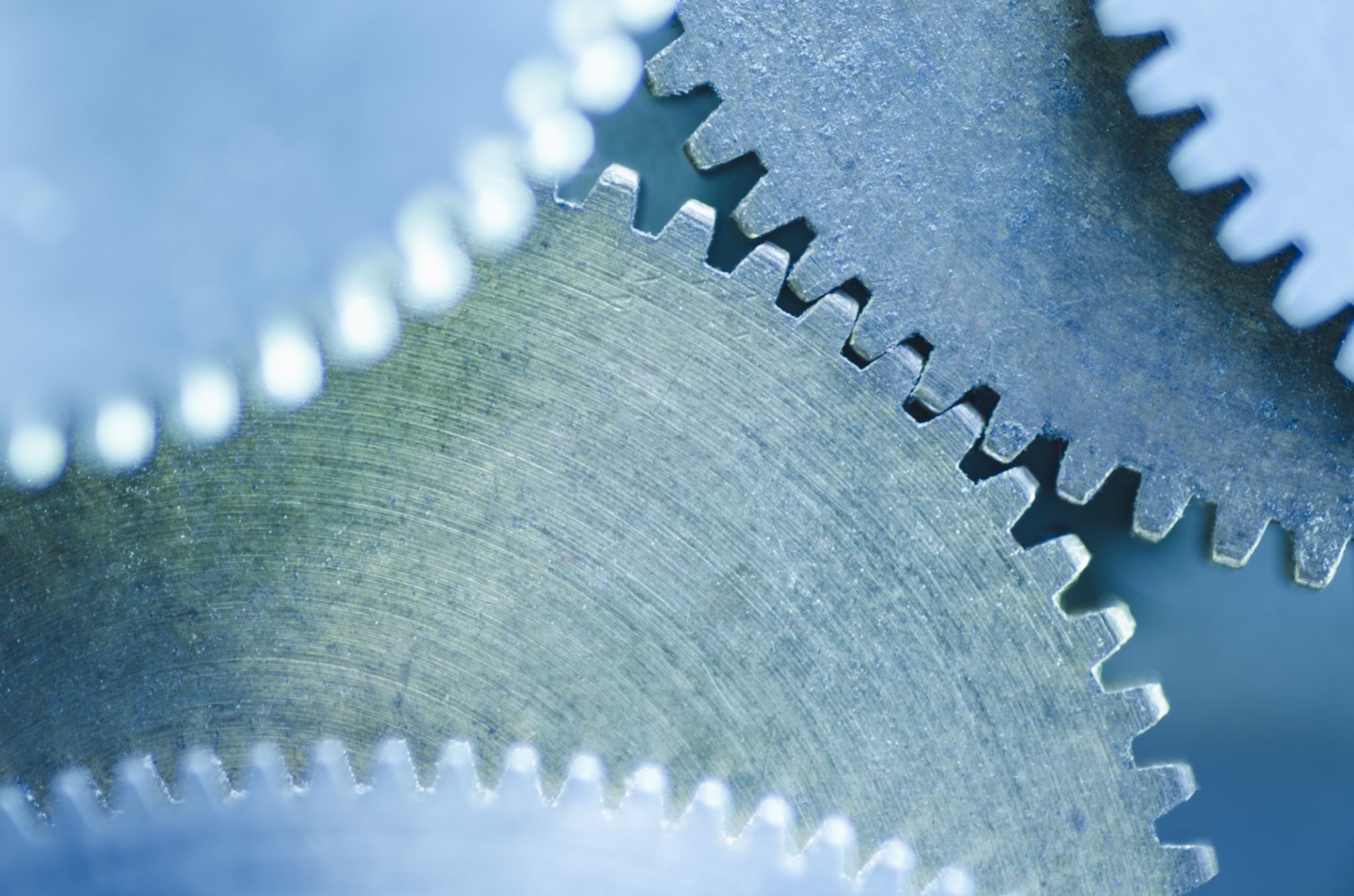 En del av dette arbeidet innebærer også det å jobbe med arbeidsmiljøet. Det vi har kalt «miniprosjektet» og som vi nå kaller: «Med MOT til å si ifra», på ansatte nivå. Det handlere om å ta opp ting med den det gjelder på en fin måte og å ta imot det andre kommer med på en fin måte.   «Hvordan får vi et arbeidsmiljø, der alle har MOT til å ta opp ubehagelige saker med omtanke og direkte med den det gjelder» Vi skal kunne stole på at ting blir tatt opp med den det gjelder og ikke snakkes om til andre. Gi kritikk på en god måte og ta imot kritikk i beste mening! Hvis du hører noe om andre – oppfordre vedkommende til å ta det opp med den det gjelder.Vi er avhengige av at alle bidrar for å få «maskineriet» til å fungere godt.
DET ER DEG DET KOMMER AN PÅ!
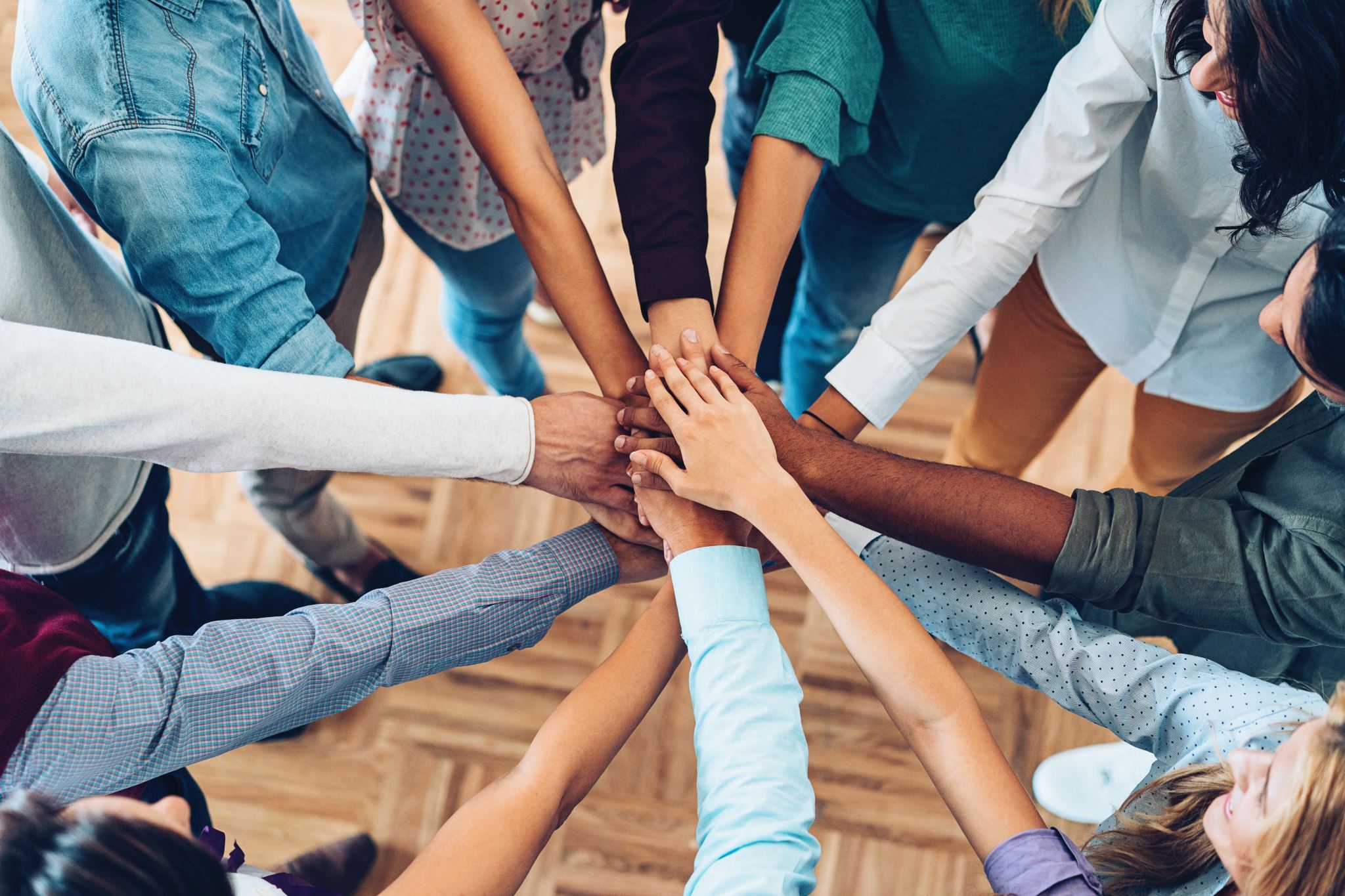 VOLL OG VONHEIM HADDE KURS MED HANNE STENSHEIM FRA DRIV HMS.
DET Å OPPLEVE AT DU KAN TA ORDET, KOMME MED IDEER ELLER BE OM HJELP.
DET Å OPPLEVE Å BLI MØTT MED VELVILJE OG TAKHØYDE.
Å VILLE HVERANDRE VEL OG VIL DET BESTE FOR OPPDRAGET.
PSYKOLOGISK TRYGGHET
REKOM er en forkortelse for Regional ordning for kompetanseutvikling i barnehagen.Rennebu kommune tilhører GauldalsregionenGauldalsregionen har opprettet et gjensidig forpliktende samarbeid med DMMH, som finansieres av REKOM – midler.Arbeidsformen er barnehagebasert kompetanseutvikling.BARNEHAGEBASERT KOMPETANSEUTVIKLING (UTVIKLINGSARBEID) KJENNETEGNES AV AT DET KOMMER NEDENFRA – ET BEHOV OG ØNSKE FRA DE SOM JOBBER MED BARNA OG VET HVOR «SKOEN TRYKKER» og at alle deltar.
VI VILLE FORTSETTE MED DET ARBEIDET VI VAR INNE I OG SAMTIDIG FLETTE INN NYE FORVENTNINGER OG MÅL FOR SEKTOREN. Da passet det godt å FÅ VEILEDNING OG MIDLER GJENNOM REKOM.MARI WESTERHUS BLE VÅR VEILEDER FRA DMMH. Nå skulle VI  FINNE EN FELLES RETNING DER VI SAMLET DET VI HADDE JOBBET MED INN I DET NYE og lage en problemstilling.Mari ble som “prinsessen som ingen kunne målbinde” hun stiller spørsmål, utfordrer oss og vil at vi skal målbinde henne med en god problemstilling!
Mari hadde en kursdag der tema var:«Kvalitet i barnehagen – det er deg det kommer an på!»vi får forsterket viktigheten av at alle er med og at alle må bidra.
“Ledelse av utviklingsarbeid” ble tema på veiledningsmøtene som ped.lederne, styrerne og virksomhetsleder hadde med mari.Å lede refleksjonsprosesser, bli kjent, motivere, veilede, reflektere sammen og støtte medarbeiderne på avdelingene.Det handler om egenutvkling og å bli trygg I sin rolle.Å myndiggjøre, ansvarliggjøre og bygge tillit er viktig I pedagogisk ledelse. Dette trenger ped.lederne tid sammen til.
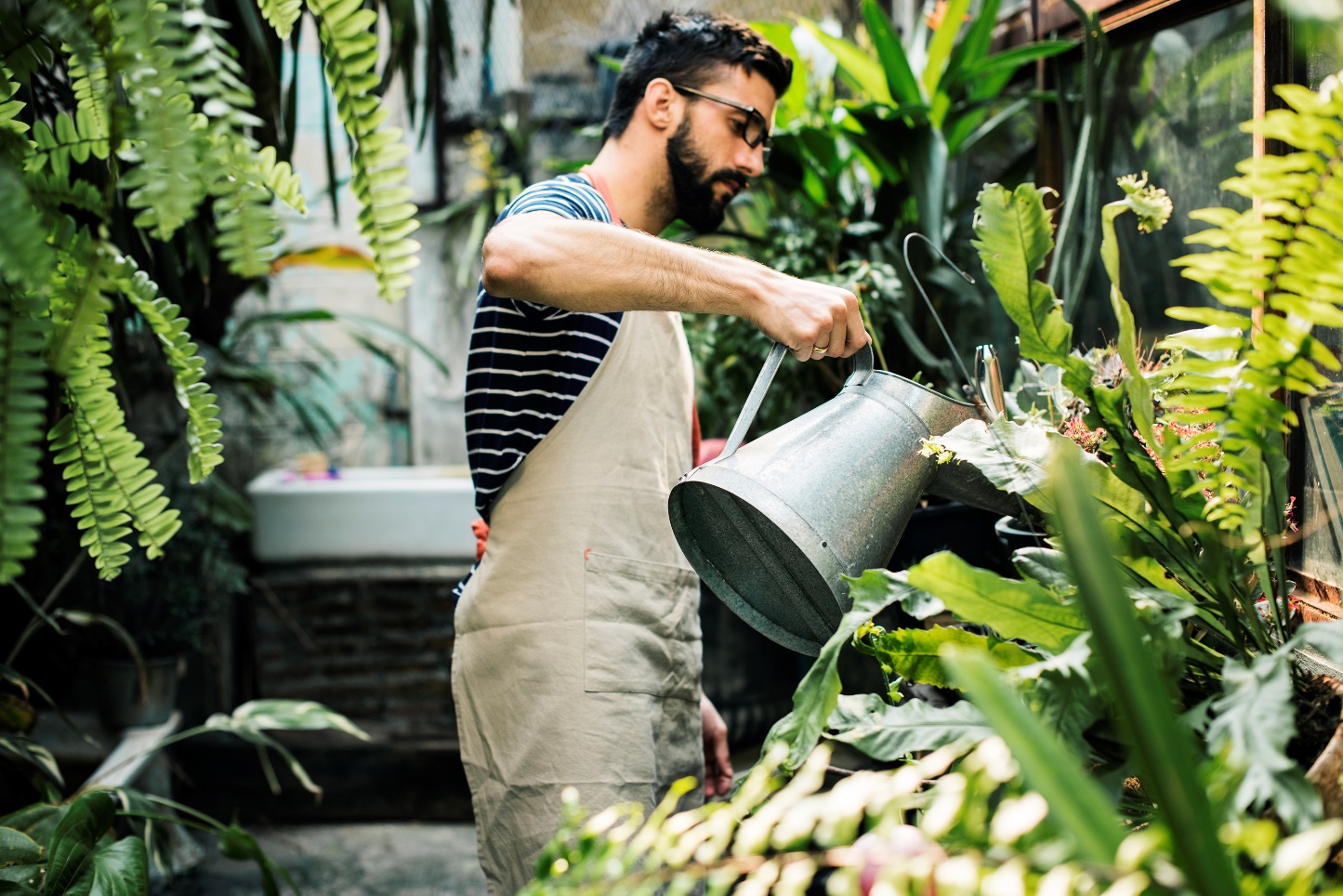 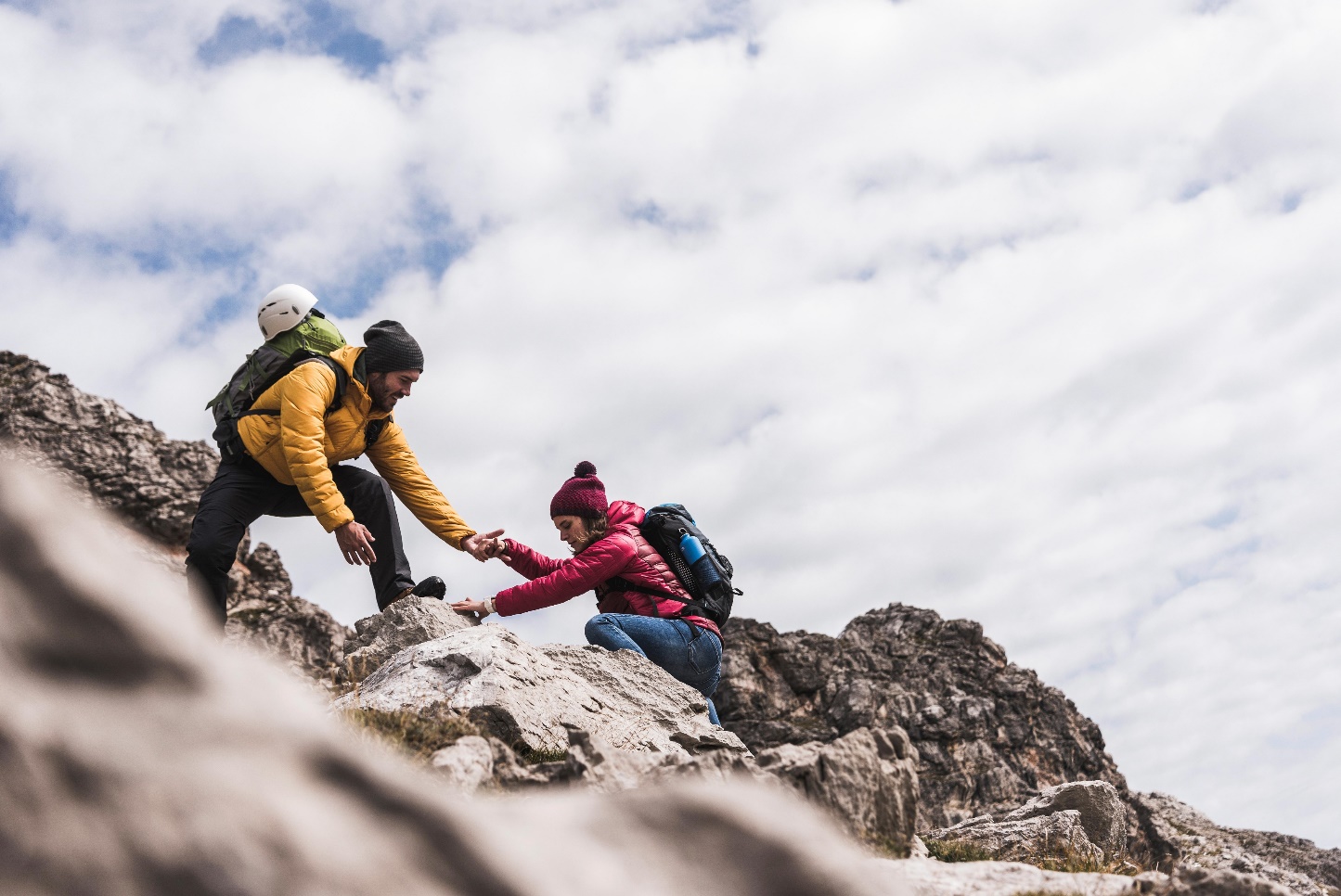 Inkluderingsanalysenhvordan er læringsmiljøet tilrettelagt for fysisk/organisatorisk/sosial/faglig/kulturell inkludering?
Alle ansatte tok undersøkelsen som ble iverksatt for vår barnehage av PPT i Rennebu.
Vi fikk en oppsummering, gjennomgang og hjelp til utvelgelse av «påstand» fra analysen vi hadde tatt.
Vår påstand ble: «VI TILSTREBER EN PRAKSIS SOM IVARETAR BARNETS STEMME UAVHENGIG AV UTTRYKKSFORM OG KOGNITIVE FORTUSETNINGER»
Det ble flere runder på avdelingene, der det ble jobba utrolig effektivt og godt! SWOT analyse (styrker/muligheter/svakheter/trusler) ble brukt som arbeidsmetode og jeg samlet det som kom fram fra alle avdelingene.
Resultatet ble en oppsummering fra avdelingene, som vi igjen jobbet videre med på et personalmøte. Ny SWOT analyse tok da utgangspunkt i dagsrytmen i barnehagen.
Her gikk det for seg! Det var nesten som å «Kappete med trollet»! Og da var nok jeg trollet…
OPPSUMMERING AV SWOT ANALYSEN PÅ 
PERSONALMØTE VONHEIM BARNEHAGE 
TIRSDAG 28. MARS 2023 KL 17.00 – 19.30
Vår påstand vi skulle arbeid ut ifra ble:
«Vi tilstreber en praksis som ivaretar «barnets stemme» uavhengig av uttrykksform og kognitive 
forutsetninger.»
SWOT-ANALYSEOppsummering fra alle avdelingene – 24.04.2023
SWOT ANALYSE
DAGSRYTMEN I BARNEHAGEN
PERSONALMØTE 25.04.2023
UTSTUGGU 
NYSTUGGU 
LOFTET 
STORSTUGGU 
LITJSTUGGU OG KAMMERSET 
KJILLARSTUGGU
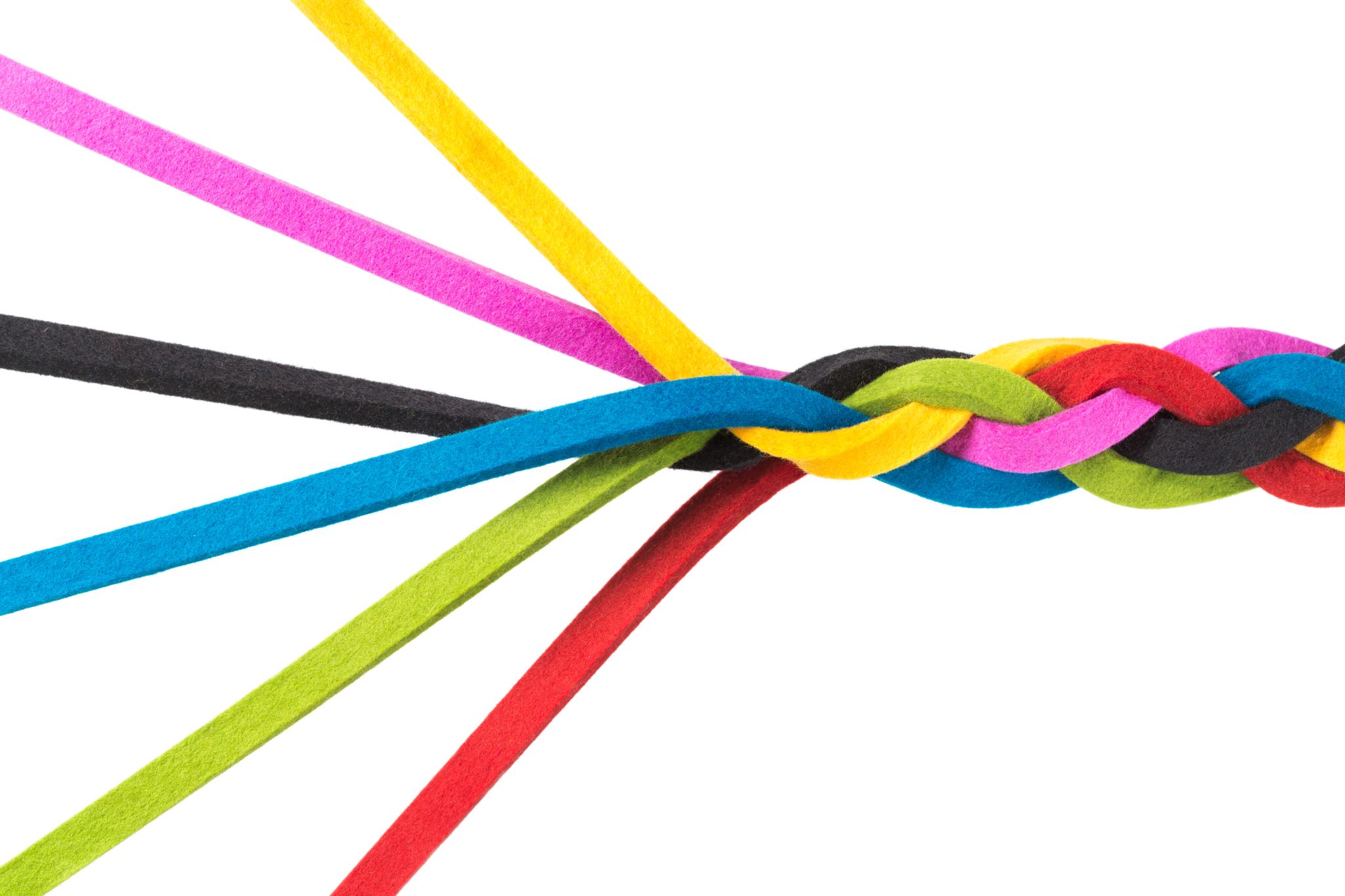 FORANKRING
Vi jobber jevnt og trutt
Kommer et steg videre
Går et steg tilbake
Blir frustrert og lei
Repeterer
Føler mestring og stolthet
Får med nye “på laget”
Får nye innspill 
Går videre igjen
Fletter sammen det vi kan og det vi lærer
Venter på hverandre - står sammen
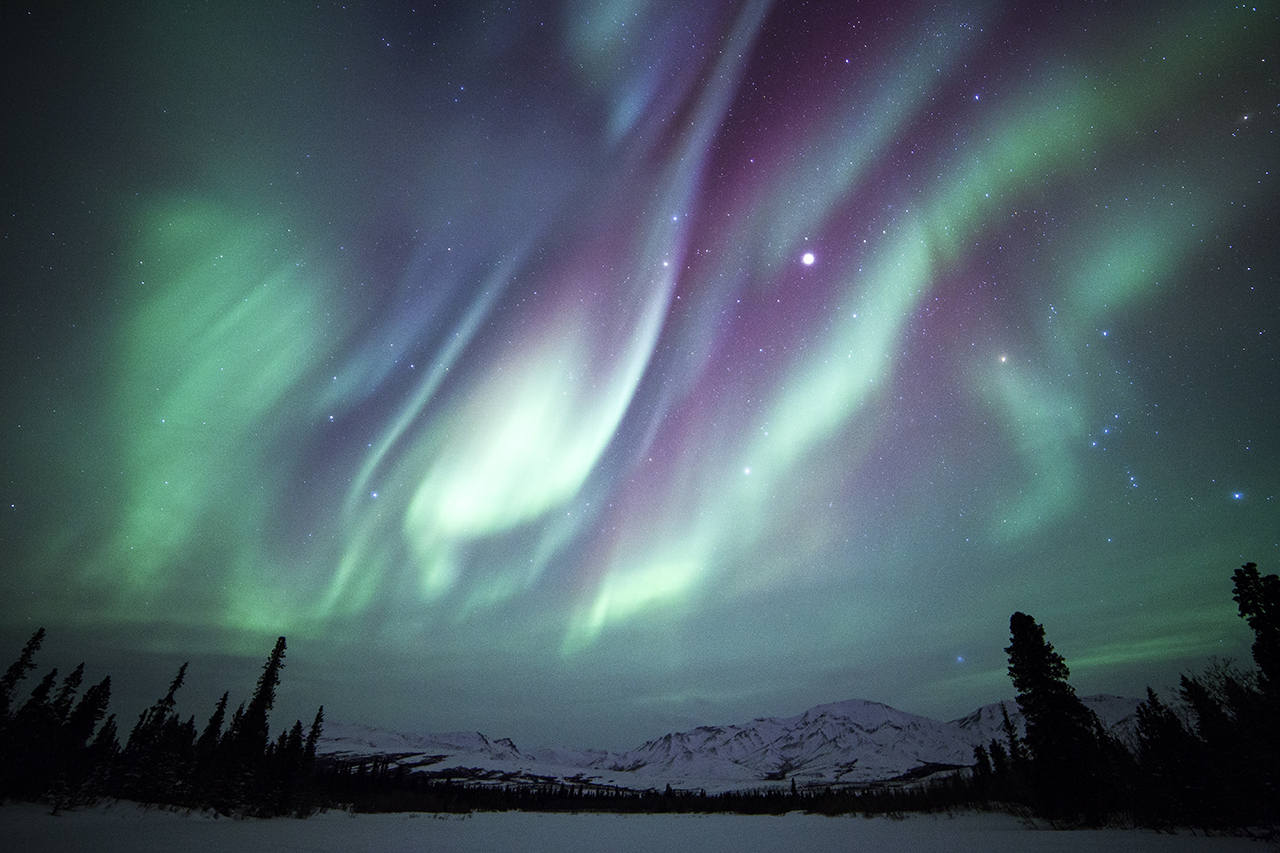 SÅ FIKK VI PÅFYLL AV BÅDE SOSIAL OG FAGLIG ART PÅ BJERKELØKKJA I MARS.ETTER TILBAKEMELDINGENE Å DØMME, VAR BÅDE «Jakten på det gode lag» av Roger Finjord og «MOT – se hele mennesket» av Rune Olsen to veldig bra innlegg.
Vi som jobber i barnehage, er i stadig utvikling både i faget vårt og på personlig plan.
Vi har en kultur for å dele med hverandre, reflektere sammen og være rause.
Vi tar med oss denne klokskapen inn i arbeidet med barna og foreldrene.
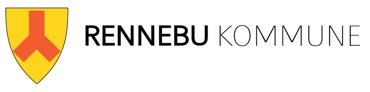 Høsten 2023
Vi skal ta med oss erfaringene våre og jobbe videre sammen. Inkludere de nye ansatte og jobbe godt i nye team. Vi jobber avdelingsvis og som barnehage.
Vi fortsetter å bruke praksisfortellinger og vi skal reflektere og bli klokere sammen.
Vi skal jobbe med sammendraget av den siste SWOT analysen og vi skal komme fram til ei problemstilling som er felles for barnehagen, men som det kan jobbes ulikt med på avdelingene.
Hvis Kongen i eventyret er fornøyd, tror jeg at Espen Askeladd og hans gode hjelpere vinner prinsessa og halve kongeriket – som er fornøyde barn og foreldre i barnehagen
Oppsummering
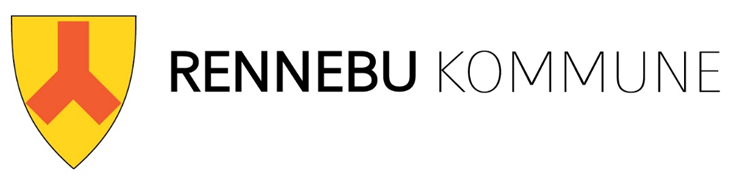